Hessisches Kultusministerium
Mein Kind kommt in die 5. Klasse
Informationen zum Übergang in die weiterführende Schule








Sprecherin: Silke Gocht-Zimmermann, Schulfachliche Dezernentin für Grundschulen
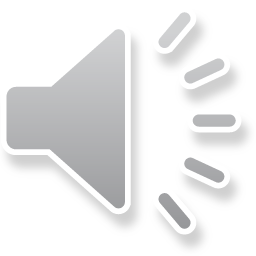 [Speaker Notes: Sehr geehrte Eltern, sehr geehrte Erziehungsberechtigte,
 mit der nachfolgenden Präsentation möchten wir Sie zum Wechsel von der Grundschule in den Bildungsgang einer weiterführenden Schule informieren]
Hessisches Kultusministerium
Inhalt
Sie erhalten Informationen zu folgenden Fragen:
Welche Rechte haben Sie als Eltern bei der Wahl des weiterführenden Bildungsganges?
Wie  ist das Verfahren für die Wahl des weiterführenden Bildungsganges ausgestaltet?
Welche Besonderheiten haben die Bildungsgänge und Schulformen der weiterführenden Schulen?
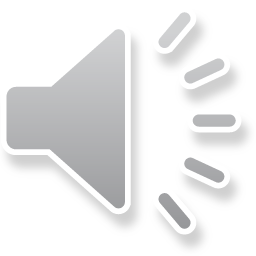 [Speaker Notes: Sie erhalten auf den folgenden Seiten Informationen zu 
den Rechten der Eltern bei der Wahl des weiterführenden Bildungsganges
zum Verfahren
sowie zu den Besonderheiten der einzelnen Bildungsgänge und Schulformen der weiterführenden Schulen]
Hessisches Kultusministerium
Wie geht es weiter nach der Grundschule?
Auf den Bildungsgang der Grundschule bauen die drei 
Bildungsgänge der Sekundarstufe I (Mittelstufe) auf.




Nach der Jahrgangsstufe 4 wechselt Ihr Kind nun in eine
 weiterführende Schule.
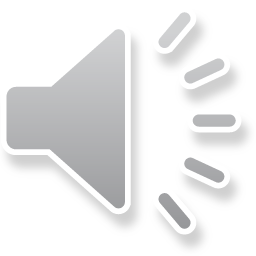 [Speaker Notes: Die Grundlage, auf der das weitere Lernen aufbaut, ist die Grundschule. Nach der 4. Jahrgangsstufe erfolgt der Wechsel in einen Bildungsgang der weiterführenden Schule. Auf den Bildungsgang Grundschule bauen die 3 Bildungsgänge der Sekundarstufe I auf 
Hauptschulbildungsgang
Realschulbildungsgang
Gymnasialer Bildungsgang]
Hessisches Kultusministerium
Die Entscheidung für einen Bildungsgang der weiterführenden Schulen
Sie entscheiden als Eltern am Ende der Grundschulzeit (im 2. Halbjahr der Jahrgangsstufe 4) darüber, welchen Bildungsgang der weiterführenden Schule Sie für Ihr Kind wählen.
Sie können darüber hinaus auch Wahlwünsche für Schulformen und auch für bestimmte Schulen angeben.
Ein gesetzlicher Anspruch kann aber nur für den gewünschten Bildungsgang garantiert werden.
Es wird zwar versucht, so viele Wahlwünsche wie möglich auch für die Schulformen und die konkret gewünschte Schule zu erfüllen, dies kann allerdings nicht in allen Fällen gelingen.
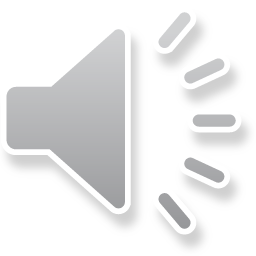 [Speaker Notes: In Hessen entscheiden allein die Eltern, welchen Bildungsgang ihr Kind in der weiterführenden Schule besuchen soll. Dieses Recht der Eltern ist vom Hess. Schulgesetz garantiert und im Vergabeverfahren der Schulplätze ohne Einschränkung zu beachten.
Keinen Anspruch gibt es auf einen Schulplatz in einer bestimmten Schulform oder einer bestimmten Schule.]
Hessisches Kultusministerium
Welche Unterstützung bekommen Eltern bei der Entscheidung von der Schule?
Spätestens bis zum 25. Februar erhalten Sie von der Grund-schule die Einladung zu einem persönlichen Beratungsgespräch.
Bei diesem Beratungsgespräch wird Ihnen auch das Anmelde-formular für die weiterführenden Schulen ausgehändigt. 
Auf diesem Formular wählen Sie einen der drei Bildungsgänge für Ihr Kind aus.
Außerdem tragen Sie auf dem Formular ein, welche Schulform und welche Schule Sie für Ihr Kind vorrangig wünschen.
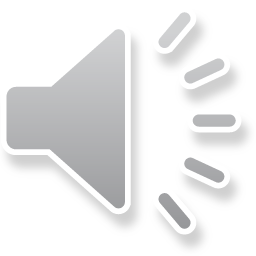 [Speaker Notes: Um Sie in der Entscheidung zu unterstützen, führen die Klassenlehrkräfte der Grundschulen mit den Eltern persönliche Beratungsgespräche durch. Diese Gespräche müssen bis zum 25. Februar geführt werden. Beim Beratungsgespräch erhalten Sie persönlich das Anmeldeformular für die weiterführende Schule. Jedes Kind erhält nur 1 Anmeldeformular. Auf dem Formular tragen Sie den Bildungsgang ein, den Sie für Ihr Kind wählen, und benennen die gewünschte Schulform und Schule.]
Hessisches Kultusministerium
Was geschieht, wenn Eltern einen Bildungsgang wählen, der von der Schule nicht empfohlen wird?
In diesem Fall werden Sie von der Schule zeitnah schriftlich informiert.
Die Begründung wird Ihnen schriftlich erläutert.
Außerdem erhalten Sie ein Angebot für ein weiteres Beratungs-gespräch in der Schule.
Wenn Sie an Ihrer Wahl des Bildungsganges festhalten wollen, teilen Sie dies der Grundschule bis zum 5. April schriftlich mit.
Die Entscheidung über den Bildungsgang treffen und ver-antworten letztlich Sie als Eltern.
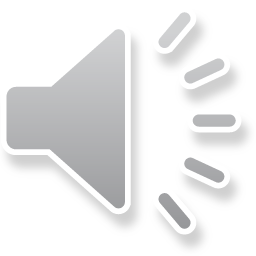 [Speaker Notes: Wählen Sie einen Bildungsgang für Ihr Kind, der von der Grundschule nicht empfohlen wurde, erhalten Sie eine schriftliche Begründung, in der die Empfehlung erklärt wird und ein Angebot für ein weiteres Beratungsgespräch.
Halten Sie an der Wahl des Bildungsganges fest, informieren Sie schriftlich bis zum 5. April die Grundschule ihres Kindes.]
Hessisches Kultusministerium
Warum gibt die Grundschule überhaupt eine Empfehlung ab, wenn die Entscheidung über den Bildungsgang bei den Eltern liegt?
Alle drei Bildungsgänge der weiterführenden Schulen haben einen gemeinsamen Kernbereich an Fächern.
Sie unterscheiden sich jedoch deutlich in ihren Anforderungen.
Jedem Kind sollte der Besuch des Bildungsganges ermöglicht werden, der seinem bisherigen Leistungsstand, seiner Lern-entwicklung und seiner Arbeitshaltung am besten entspricht.
Deshalb hat die Grundschule die Aufgabe, dazu am Ende der Jahrgangsstufe 4 eine fachliche Aussage zu treffen und Sie als Eltern entsprechend zu beraten.
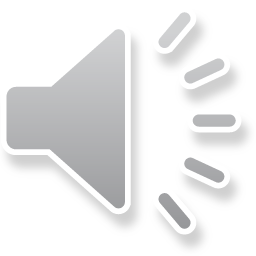 [Speaker Notes: Alle 3 Bildungsgänge haben einen gemeinsamen Kernbereich an Fächern. Sie unterscheiden sich jedoch deutlich von den Anforderungen, die an die Kinder gestellt werden.
Jedes Kind sollte den Bildungsgang besuchen, der seinem bisherigen Leistungsstand, seiner Lernentwicklung und seiner Arbeitshaltung entspricht. Daher gehört es zu den Aufgaben der Grundschullehrkräfte eine fachliche Aussage zu treffen und Eltern entsprechend zu beraten]
Hessisches Kultusministerium
Wie zutreffend sind die Grundschulempfehlungen?
Die Grundschullehrkräfte können den bisherigen Leistungsstand, die Lernentwicklung und die Arbeitshaltung eines Kindes aufgrund ihrer täglichen Unterrichtspraxis gut beurteilen.
Außerdem kennen sie die unterschiedlichen Anforderungen der drei Bildungsgänge der weiterführenden Schulen.
Sie können deshalb gut einschätzen, ob ein Kind in einem bestimmten Bildungsgang voraussichtlich erfolgreich mitarbeiten kann.
In der Rückschau auf schulische Laufbahnen von Jugendlichen zeigt sich, dass die Grundschulempfehlungen sehr zutreffend sind.
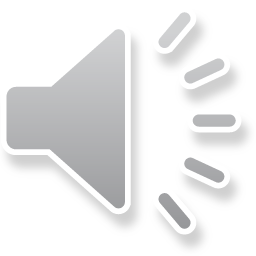 [Speaker Notes: Die Lehrkräfte der Grundschule kennen die schulische Entwicklung Ihres Kindes aus dem täglichen Unterricht. Sie kennen aber auch die unterschiedlichen Anforderungen der 3 Bildungsgänge.
Daher ist es für die Lehrkräfte gut einzuschätzen, ob ein Kind in einem bestimmten Bildungsgang gut mitarbeiten kann.]
Hessisches Kultusministerium
Informationen zu den Bildungsgängen und Schul-formen der weiterführenden Schulen
Zur Unterstützung Ihrer Entscheidung für die zukünftige Schullauf-bahn Ihres Kindes in der weiterführenden Schule erhalten Sie folgende Informationen:
Welche Abschlüsse können erworben werden?
Welche Bildungsgänge werden in der Sekundarstufe I angeboten? 
Welche Schulformen werden für die jeweiligen Bildungsgänge angeboten?
Welche Besonderheiten haben die Schulformen?
Wie geht es weiter nach der Sekundarstufe I?
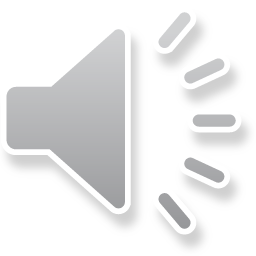 Hessisches Kultusministerium
Der Hauptschulbildungsgang
5 Jahre bis zum Haupt-schulabschluss bzw. qualifizierenden Hauptschulabschluss

erste Fremdsprache Englisch verbindlich

danach Übergang in die Realschule oder in die Sekundarstufe II (z. B. Berufsausbildung oder Besuch einer Berufsfachschule zum Erwerb des mittleren Abschlusses)
Hauptschule
Haupt- und Realschule
Mittelstufenschule
Koop. Gesamtschule
Integrierte Gesamtschule
Förderschule
Hauptschulbildungsgang
Grundschule
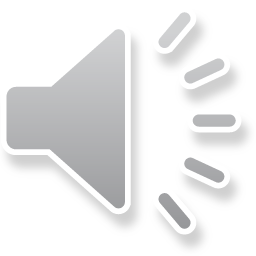 [Speaker Notes: In den Kreisen Groß-Gerau und Main-Taunus wird der Hauptschulbildungsgang an zwei verbundenen Haupt- und Realschulen sowie an den Gesamtschulen und den Förderschulen angeboten. Die Sekundarstufe 1 muss in der Regel fünf Jahre lang besucht werden, um am Ende der Jahrgangstufe 9 den Hauptschulabschluss bzw. den qualifizierenden Hauptschulabschluss zu erwerben. Um den qualifizierenden Hauptschulabschluss zu erwerben, muss ein bestimmter Notenschnitt in den Hauptschulprüfungen erreicht werden. Die erste Fremdsprache Englisch ist im Hauptschulbildungsgang verpflichtend. Nach einem erfolgreich abgeschlossenen Hauptschulbildungsgang wird ein Übergang in die Realschule oder die Berufliche Schule angestrebt, z.B. mit dem Start einer Berufsausbildung oder dem Besuch einer Berufsfachschule zum Erwerb des mittleren Abschlusses, also des Realschulabschlusses.]
Hessisches Kultusministerium
Der Realschulbildungsgang
6 Jahre bis zum Realschulabschluss bzw. qualifizierenden Realschulabschluss

erste Fremdsprache verbindlich (in der Regel Englisch)

zweite Fremdsprache möglich ab Klasse 7

im Anschluss Übergang in die Sekundarstufe II (z. B. Berufsausbildung / gymnasiale Oberstufe)
Haupt- und Realschule
Realschule
Mittelstufenschule
Koop. Gesamtschule
Integrierte Gesamtschule
Förderschule
Realschulbildungsgang
Grundschule
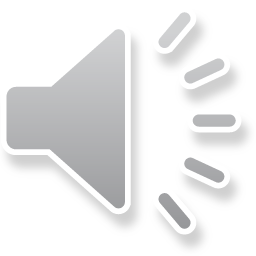 [Speaker Notes: In den Kreisen Groß-Gerau und Main-Taunus wird der Realschulbildungsgang, wie der Hauptschulbildungsgang, an zwei verbundenen Haupt- und Realschulen sowie an den Gesamtschulen und Förderschulen angeboten. Die Sekundarstufe 1 muss im Realschulbildungsgang in der Regel sechs Jahre lang besucht werden, um am Ende der Jahrgangstufe 10 den Realschulabschluss bzw. den qualifizierenden Realschulabschluss zu erwerben. Der Realschulabschluss und der qualifizierende Realschulabschluss werden auch als mittlerer Abschluss bezeichnet. Um den qualifizierenden Realschulabschluss zu erwerben, muss ein bestimmter Notenschnitt in den Realschulprüfungen erreicht werden. Die erste Fremdsprache, in der Regel Englisch, ist verbindlich. Die Wahl einer zweiten Fremdsprache ist ab dem Jahrgang 7 möglich. Nach dem erfolgreich besuchten Realschulbildungsgang wechseln die Jugendlichen in der Regel auf eine Berufliche Schule oder, bei Erwerb des qualifizierenden Realschulabschlusses, an eine gymnasiale Oberstufe.]
Hessisches Kultusministerium
Hessisches Kultusministerium
Der gymnasiale Bildungsgang
Der Abschluss dieses Bildungsganges wird am Ende der Sekundarstufe II erteilt (allgemeine Hochschulreife).

erste Fremdsprache verbindlich (Englisch, Französisch oder Latein)

zweite Fremdsprache verbindlich / dritte  Fremdsprache möglich

Übergang in ein Studium / in eine Berufsausbildung möglich
Gymnasium G8        (G9)
Integrierte Gesamtschule
Förderschule
Koop. Gesamtschule G8   (G9)
Gymnasialer Bildungsgang
Grundschule
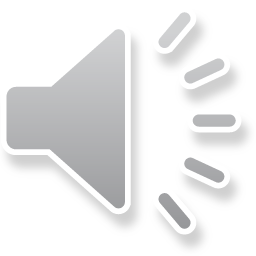 [Speaker Notes: In den Kreisen Groß-Gerau und Main-Taunus wird der gymnasiale Bildungsgang an den klassischen Gymnasien und an Kooperativen Gesamtschulen sowie Integrierten Gesamtschulen angeboten. Die Sekundarstufe 1 muss im gymnasialen Bildungsgang in der Regel sechs Jahre lang besucht werden, um am Ende der Jahrgangstufe 10 in die gymnasiale Oberstufe zu wechseln.  Dies wird als G9 bezeichnet. Ein Gymnasium in Rüsselsheim bietet ein sogenanntes Parallelangebot G8/G9 an. Hierbei besteht die Möglichkeit die Sekundarstufe 1 fünf oder sechs Jahre lang zu besuchen. Die erste Fremdsprache ist in der Regel Englisch, in Einzelfällen auch Französisch. Die Wahl einer ersten und zweiten Fremdsprache ist verbindlich. Eine dritte Fremdsprache ist möglich, in der Regel ab der Jahrgangstufe 9. Der Abschluss des gymnasialen Bildungsganges ist die Allgemeine Hochschulreife am Ende der Sekundarstufe 2. Mit diesem erworbenen Abschluss ist ein Übergang in ein Studium oder eine Berufsausbildung möglich.]